Myth Memes
Bryce Johnson
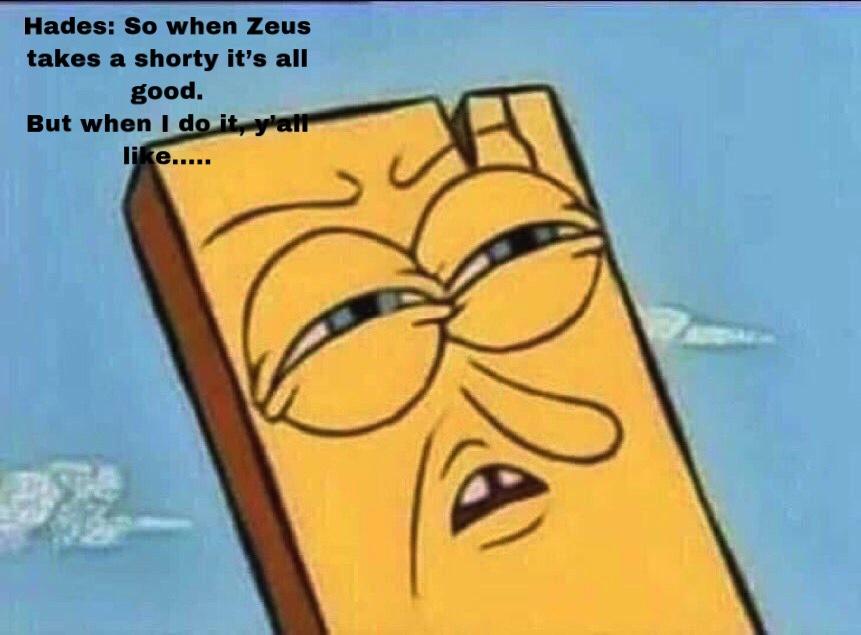 [Speaker Notes: Zeus kidnapped Europa but had no consequences whereas Hades captures Persephone and had everyone throw a fit.]
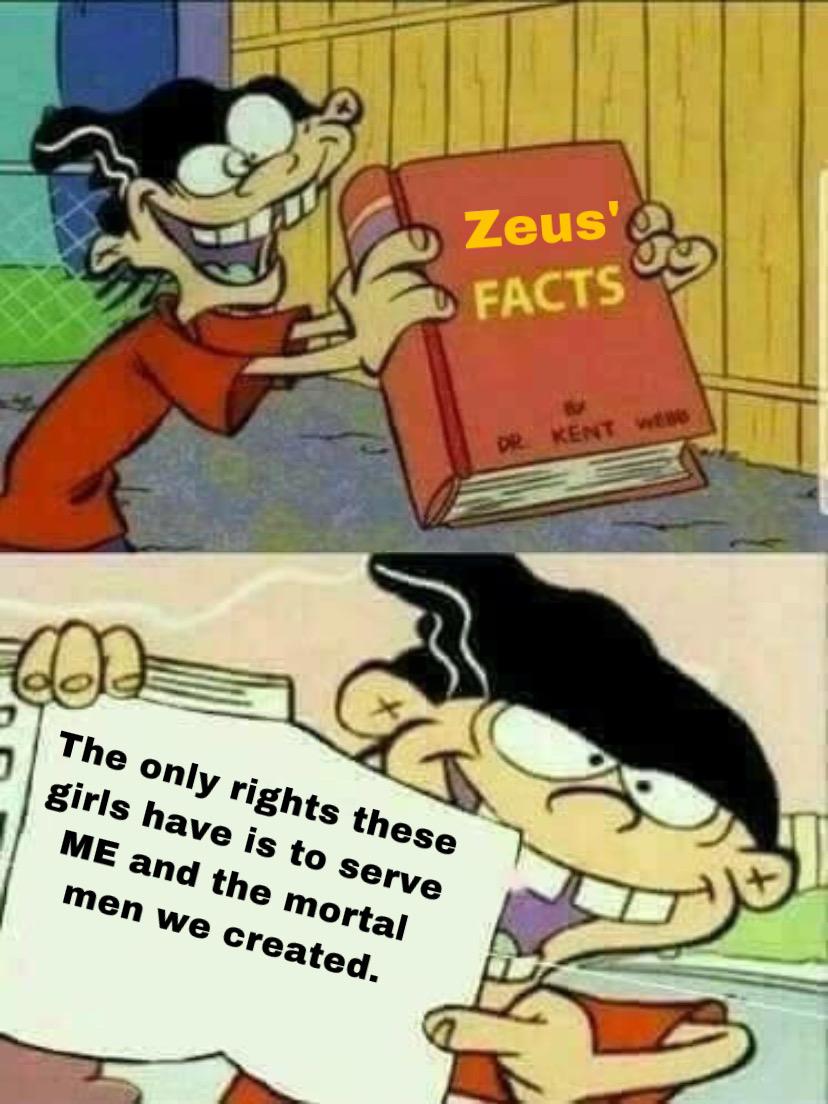 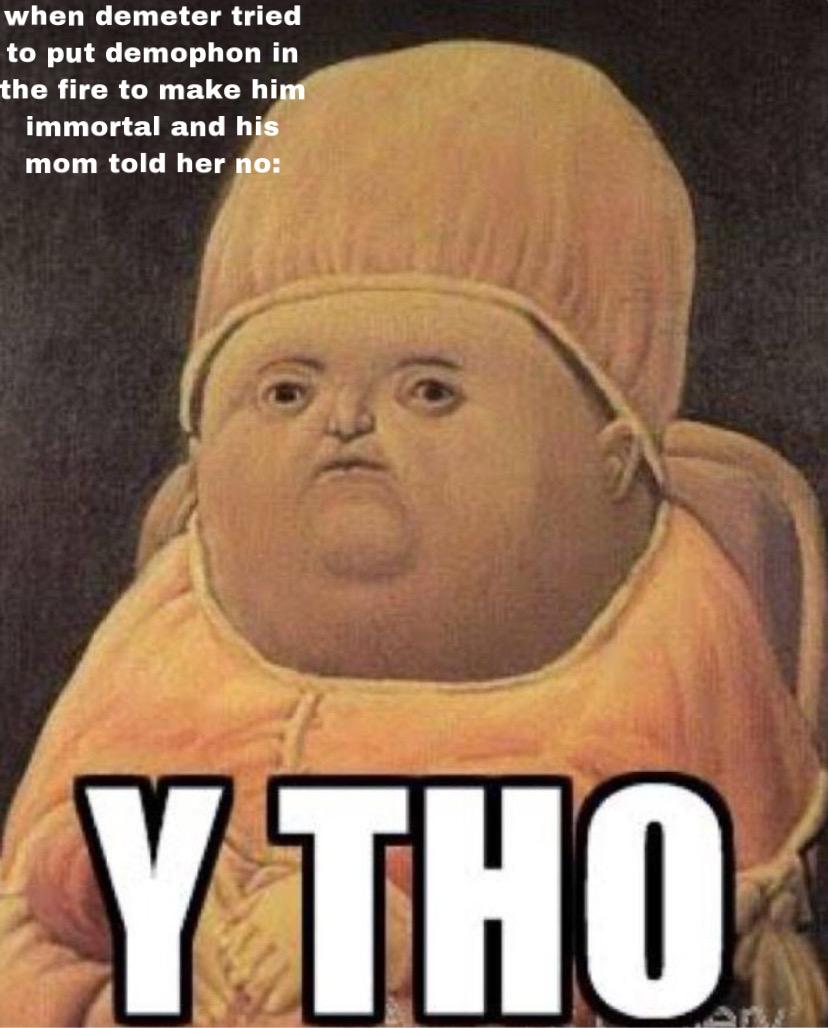 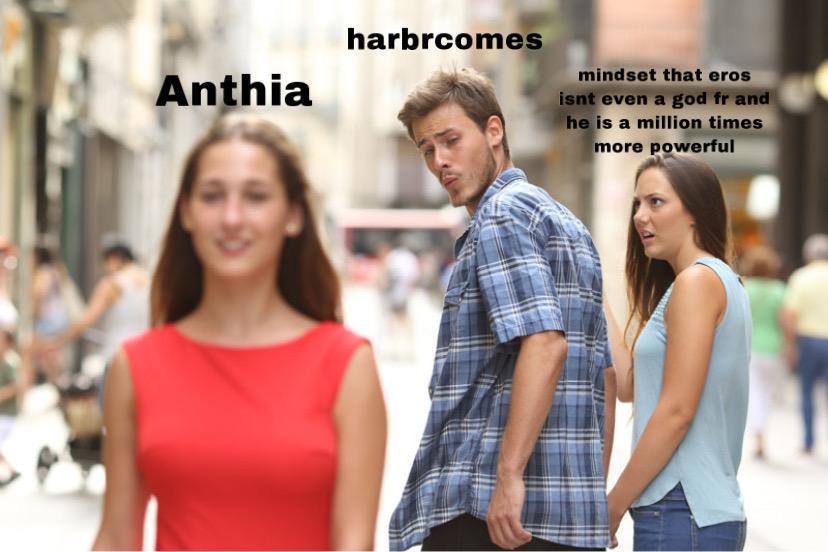 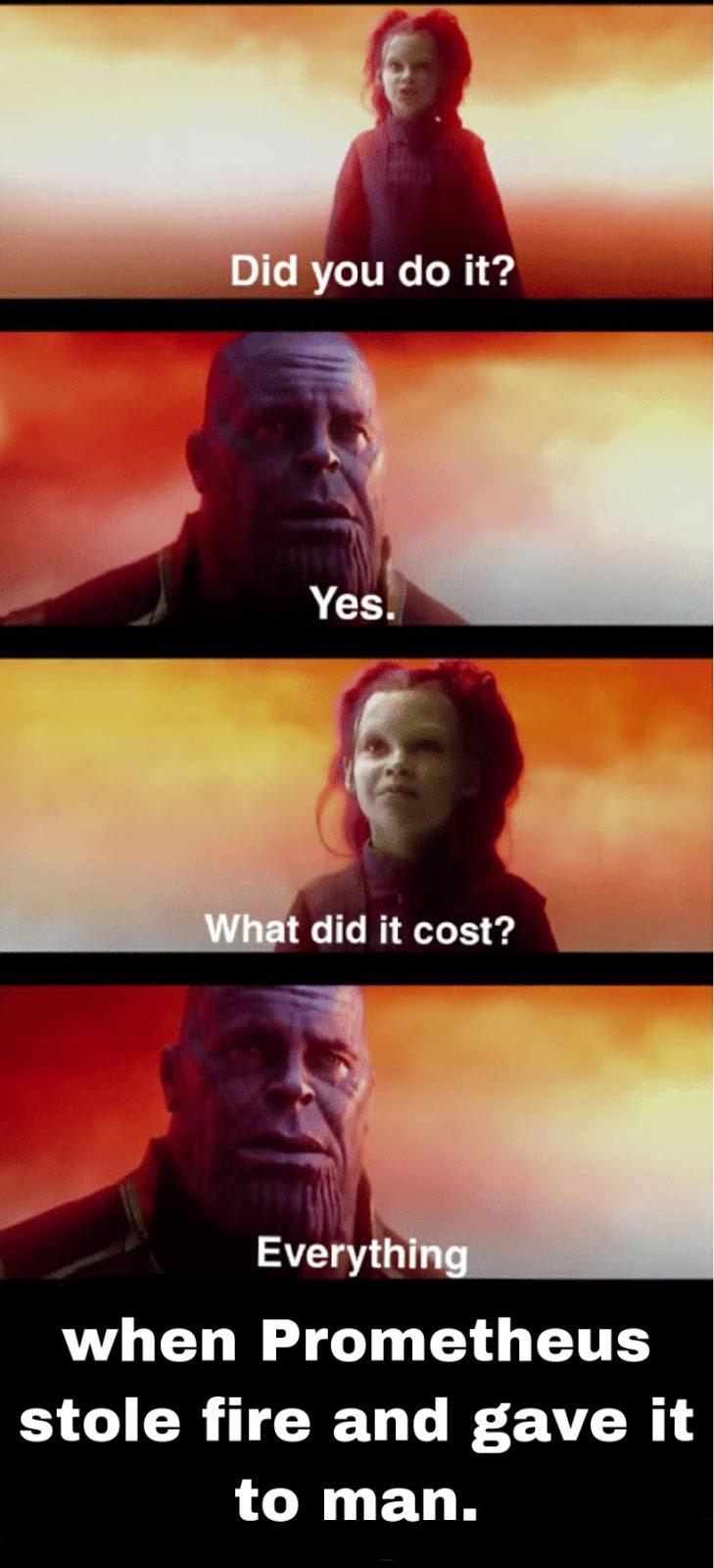